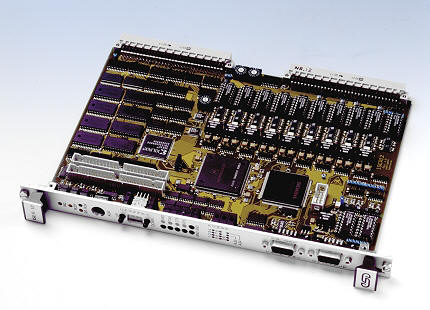 Computers and Microprocessors
Lecture 35
PHYS3360/AEP3630
1
Contents
Input/output standards
Microprocessor evolution
Computer languages & operating systems
Information encryption/decryption
2
Input/Output Ports
USB (universal serial bus)
intelligent high-speed connection to devices
up to 480 Mbit/s (USB 2.0 Hi-Speed)
USB hub connects multiple devices
enumeration: computer queries devices
supports hot swapping, hot plugging
 Parallel
short cable, Enhanced PP up to 2 Mbit/s
common for printers, simpler devices
bidirectional, parallel data transfer (IEEE 1284)
Intel 8255 controller chip
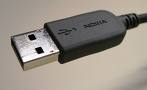 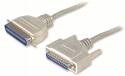 3
Input/Output Ports (2)
Serial
one bit at a time
RS-232 (recommended standard 232) serial port
used with long cables (not longer than ~15 m OK)
low speeds (up to 115 kbit/s)
still widely used to interface instruments
additional standards available:
E.g. RS-422/485 differential signals for better noise immunity, can support speeds in access of 10 Mbit/s (becomes cable-length dependent)
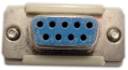 4
[Speaker Notes: GPIB – general purpose interface bus]
Input/Output Ports (3)
IEEE-488 (GPIB)
Has been around for 30 years, many                                   instruments are equipped with it
Allows daisy-chaining up to 15 devices
Updated versions have speeds up to 10Mbit/s
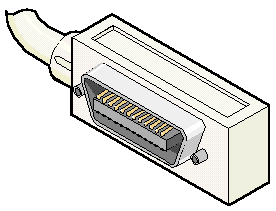 5
[Speaker Notes: GPIB – general purpose interface bus]
Microprocessor Evolution
Generally characterized by the “word” size (registers and data bus)
8-bit, 16-bit, 32-bit, 64-bit
addressable memory related to the word size
 Intel 8080 (1974)
8-bit, first truly usable m-processor (40 DIP)
seven 8-bit registers (six of which can be combined as three 16-bit registers)
6K transistors, 2MHz clock
Other notable 8-bit processors include Zilog Z80 (1976) (used in Osborne 1, first portable m-computer) and Motorola 6800/6809 (1978)
Small cost, compact packaging allowed home computer revolution
6
Early Intel Processors
Intel 8080 later variants
64K addressable RAM (16-bit bus address)
8-bit registers
CP/M (control program for m-computers) OS
5,6,8,10 MHz
29K transistors
 Intel 8086/8088 (1978)
16-bit processor, IBM-PC used 8088
1 MB addressable RAM (20-bit addresses)
16-bit registers
16-bit data bus (8-bit for 8088)
separate floating-point unit (8087)
used in low-cost microcontrollers now
7
Other 16-bit processors
Western Design Center (WDC 65816)
used in Apple II and Super Nintendo
fully CMOS, low power consumption (300 mA at 1MHz, operating voltage as low as 1.8V)
Wait-for-Interrupt and Stop-the-Clock instructions further reduce power consumption
one of the most popular (made in huge numbers)
Still sold today (original 1984), used as a controller
24-bit address bus (16MB of memory space)
Texas Instrument TM9900, National Semiconductor IMP-16, etc.
8
IBM-AT
Intel 80286 (1982)
Still largely a 16-bit processor 
16 MB addressable RAM
Protected memory
several times faster than 8086
introduced IDE bus architecture
80287 floating point unit
Up to 20MHz
134K transistors
9
32-bit processors
Motorola 680x0 series
 32-bit registers
68010 (1982) adds virtual memory support
Other successors 68020/68030/68040/68060
Popular with UNIX operating systems in late 1980’s/early 1990’s
Faded from computer desktop market, but had a strong standing in embedded / controller equipment (still used)
 “Microprocessor wars”
 leads to elimination of some / survival of the fittest. In aftermath, the PC market to be largely dominated by IA-32; however, much more diversity exists for the controllers
10
IA-32
Intel386 (1985)
4 GB addressable RAM
32-bit registers
paging (virtual memory)
Up to 33MHz
 Intel486 (1989)
instruction pipelining
Integrated FPU
8K cache
 Pentium (1993)
Superscalar (two parallel pipelines)
Intel declines to license Pentium to others, AMD and Cyrix start their own designs
11
[Speaker Notes: FPU – floating point unit]
Intel Pentium Family
Pentium Pro (1995)
advanced optimization techniques in m-code
More pipeline stages
On-board L2 cache
 Pentium II (1997)
MMX (multimedia) instruction set
Up to 450MHz
 Pentium III (1999)
SIMD (streaming extensions) instructions (SSE)
Up to 1+GHz
 Pentium 4 (2000)
NetBurst micro-architecture, tuned for multimedia
3.8+GHz
 Pentium D (Dual core)
…
12
[Speaker Notes: SIMD – single instruction multiple data]
Some interesting statistics
2003 data (from Wikipedia)
$44 billion dealt in business on microprocessors
Personal computers account for 50% of cost but only 0.2% of all CPU’s sold
55% of all CPU’s sold are 8-bit controllers (many billions sold overall)
Less than 10% of all CPU’s are 32-bit or more
Of all 32-bit processors sold, only 2% are used in personal computers (laptops/desktops)
“Taken as a whole, the average price for microprocessor, microcontroller, or DSP is just over $6”
Read more at http://www.embedded.com/shared/printableArticle.jhtml?articleID=9900861
13
Programming
Interpreted High Level Language
 Compiled High Level Language
 Assembly Language
 Machine Language
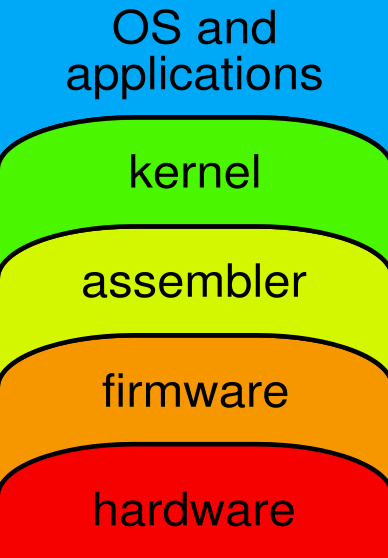 14
Programming (2)
Machine Language
 binary instructions (op codes) actually read and interpreted by the CPU
	Ex: 1000 1011 0000 0101
	    ‘move value from memory to AX register’ on 386
 different for each CPU type
 Assembly Language
 CPU instructions represented by mnemonics
	Ex: MOV AX, M same as above
 each AL instruction converts to one ML instruction by assembler program
 Efficient fast execution, inconvenient to program in
 Allows access to instructions not available with higher level language
15
Programming (3)
High Level Language, e.g. C/C++
 easier to use
 it’s compiler’s job to translates (one) HLL instruction into (many) ML instructions
 portable: can compile the same source (HLL instructions) on different OS platforms
 slower and more restricted
 Interpreted Languages, e.g. JAVA, scripting
 on-the-fly translation of high level language
 slowest of the above, but often a good place to start with a new project
16
m-processor: registers
Storage locations inside the CPU, optimized for speed.
32-bit General-Purpose Registers
EAX
EBP
EBX
ESP
ECX
ESI
EDX
EDI
16-bit Segment Registers
Control registers
EFLAGS
CS
ES
SS
FS
EIP
DS
GS
17
m-processor: registers (2)
General Purpose Registers: used to contain arithmetic and logical operands used by ALU
 Segment Registers: indicate segments of memory currently in use.
 CS: (code segment) memory segment where 	instructions/program are located
 DS: (data segment) …
 SS: (stack segment) …
 ES: (extra segment) …
 Pointer & Index Registers:
 BP: base pointer
 SP: stack pointer
 SI: source index
 DI: destination index
complete address = segment + pointer/index
18
[Speaker Notes: Stack – set of memory locations in RAM used for temporary storage of micro-processor registers, intermediate results, etc.]
m-processor: registers (3)
Control Registers:
 IP/IR: instruction pointer held in instruction register (memory address of next instruction to be executed)
 FLAGS: status and control flags; used to indicate processor status
o
i
s
z
p
c
11   10   9     8    7     6     5    4     3     2    1     0
c = 1: if operand produced carry
p = 1: if operand has parity of 1
z = 1: if result = 0
s = 1: if result < 0
i = 1: m-processor will respond to interrupts
o = 1: if result produced overflow
19
m-processor instruction cycle
Fetch the next instruction (address is held in instruction pointer / register); instruction pointer is incremented to the next value or branched, conditional statements may throw it elsewhere

 Decode: what do 1’s and 0’s mean?


 Execute: the instruction
20
some basic assembler instructions
Data Transfer: 
MOV d,s     move (s)ource to (d)estination
 Arithmetic:
ADD d,s      add s to d and store it in d
INC d          increment contents of d by 1
 Logical and Shifts:
AND d,s      bitwise AND of s with d, store in d
SHL d          shift d left one bit
 Control Transfer:
JMP loc       jump to memory location loc
JE loc          jump to loc if result of last operation = 0
 I/O:
OUT d,s      output to the I/O space (address d)
21
Addressing modes
Location of the operand of an instruction may be obtained:
 Immediate: e.g. 200 (hex!)
Operand contained in 2nd part of the instruction
 Register: e.g. BX
Operand is contained in one of the general registers
 Indirect: e.g. [200]
Operand’s address is contained in the 2nd part of the instr.
 Register indirect: e.g. [BX]
Operand’s address is contained in one of the general pointers or pointer/index registers
 Indexed: e.g. [BX+1]
Operand’s address is formed by adding displacement contained in 2nd part of the instr. to the contents of one of the index registers
22
Assembler example
Addr.        ML            	 AL      	 Meaning
opcode
lo
hi
100	BB 00 02	  MOV BX,200	BX  200h (load addr.)
103	8A 2F	  	  MOV CH,[BX]	CH  value at loc 200h
105	8A 4F 01	  MOV CL,[BX+1]	CL  value at loc 201h
108	88 0F	  	  MOV [BX],CL	loc 200h  CL
10A	88 6F 01	  MOV [BX+1],CH	loc 201h  CH
10D	CD 20	  	  INT 20		software interrupt (exit)

Location		Value before		Value after
200				A1			B2
201				B2			A1
202				?			?

         The program swaps values in locations 200 and 201
23
Input/Outputs
I/O devices usually have their own registers which are assigned or mapped to addresses in memory

I/O is achieved by m-processor reading from / writing to the corresponding memory addresses

Ex: I/O user port used in the lab this week has 8 registers at addresses 2A0H  2A7H. Used to control ADC, DAC and digital I/O functions of the port.
24
Operating System
Provides a level of abstraction and security for higher level applications; interrupts, memory handling, etc.
 I/O are privileged operations, usually only OS can do I/O 
 A device driver is provided, which runs as part of the OS
 User’s program then communicates to the device through the driver and OS
25
OS: multitasking
Most OS can run multiple programs at the same time.
 Multiple threads of execution within the same program.
 Scheduler utility assigns a given amount of CPU time to each running program.
 Rapid switching of tasks gives illusion that all programs are running at once
 The processor must support task switching
 Scheduling policy, priority, etc.
26
Interrupts
Used for handling peripheral I/O asynchronously (orders of magnitude differences in time required for access, enable/disable, read/write, etc.)
Device requiring services asserts Interrupt Request.
When INTR asserted:
 m-processor completes execution of current instruction
 IP/IR & other registers pushed onto stack
 IP/IR loaded with address of interrupt routine
 interrupt routine executed to identify and service the device
 when completed, IP & registers popped from stack, and program execution resumes
27
Real Time Operating Systems
General purpose OS systems such as Linux, Windows, Mac OS do not guarantee ‘real-time’ execution of instructions
	i.e. they don’t necessarily have any operational 	deadlines  	from event to system response
		e.g. various interrupts, multitasking, etc. are usually 		handled with the illusion of smooth running for a casual 		user, but the behavior is not deterministic
Multitasking operating systems are available that provide tools to ensure that certain deadlines from event to system response are met.
Examples:	VxWorks (Wind River) – used on Mars rovers 			RTLinux, RTEMS (o.source)
28
LTspice experiment 11.1
Signal encryption using a sequence of pseudo-random numbers
 Uses linear feedback shift registers (LFSR) to generate a sequence of pseudo-random numbers (deterministic sequence that looks random)
 If LFSR has N bits, the max sequence will be 2N – 1 long, then repeats
 E.g. 8-bit LFSR can produce 255 long sequence, 32-bit LFSR can produce 4,294,967,295 pseudo-random sequence
 XOR gates are used to tap certain outputs into the serial input (see the table in the Supplement)
29
Pseudo-random number generator
8-bit pseudo-random generator
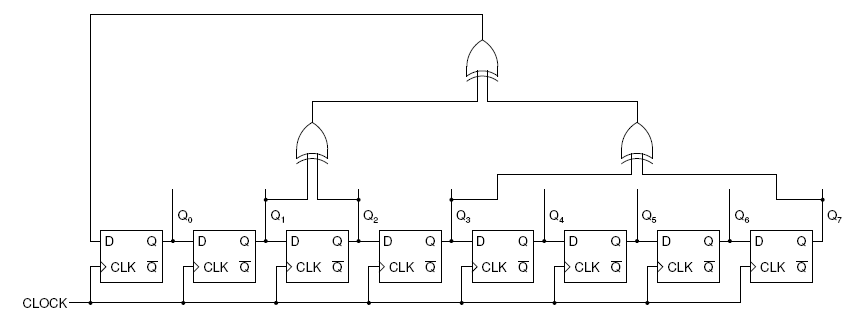 Output random number is (Q7Q6Q5Q4Q3Q2Q1Q0)2 
 At least one Qi bit must be non-zero initially for non-trivial (other than always 0’s) pattern
 The initial state of Qi bits is known as seed, which uniquely defines the sequence of pseudo-random numbers
30
Encrypting/decrypting
To encrypt scramble the stream of data bits with pseudo-random sequence:


			ENi = Ai  PRi
P-random bit
encrypted bit
Information bit
How to decrypt?

			Ai = ENi  PRi

 Need the same unique sequence of  pseudo-random numbers used for encryption (seed becomes encryption/decryption password).
31
LTspice experiment 11.1
Implement pseudo-random number generator
 Decrypt an encrypted 8-bit data stream
 Perform digital-to-analog conversion and plot a parametric curve (x(t), y(t)) to display the secret message


 E.g. explain how RSA encryption/decryption works
 RSA = Rivest, Shamir, Adleman
 Public key cryptography
Things to read/think about
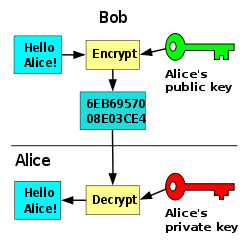 32
Arduino – 30$ computer (Teensy – 19$)
www.arduino.cc
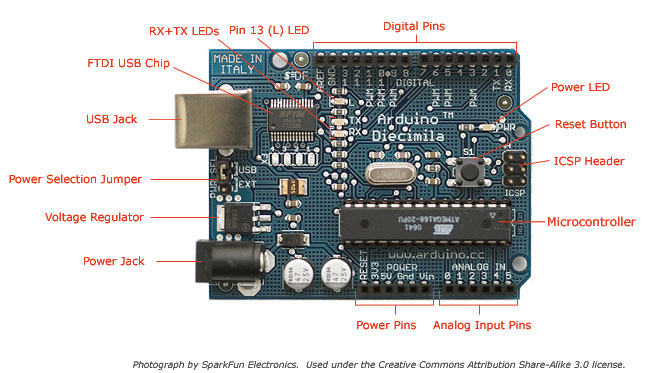 QCO
Arduino Uno specs
Microcontroller		ATmega328
Operating Voltage		5V
Input Voltage (recommended)	7-12V
Input Voltage (limits)		6-20V
Digital I/O Pins		14 (of which 6 provide PWM output)
Analog Input Pins		6
DC Current per I/O Pin		40 mA
DC Current for 3.3V Pin		50 mA
Flash Memory		32 KB (ATmega328) of which 0.5 KB used by bootloader
SRAM			2 KB (ATmega328)
EEPROM			1 KB (ATmega328)
Clock Frequency		16 MHz
33
Different Arduinos
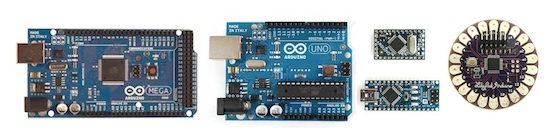 Arduino Mega		Arduino UNO	       Arduino Mini/Nano          Lilypad
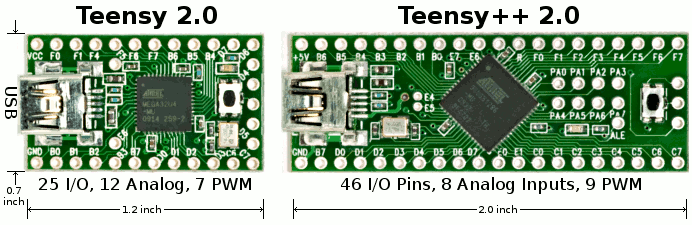 34